আজকের পাঠে সকলকে
স্বাগতম
বিষয় : হিসাব বিজ্ঞান
শ্রেণি : নবম 
অধ্যায় : ৬ষ্ঠ
সময় : ৫০ মিনিট 
তারিখ : 25/০4/২০১9 খ্রীঃ
মোঃ ফারুক হোসেন চৌধুরী
সহকারি শিক্ষক (ব্যবসায় শিক্ষা)
নোয়াগাঁও উচ্চ বিদ্যালয়
নবীনগর, ব্রাহ্মণবাড়িয়া
মোবাইল : ০১৭১২৪৯২৬৪৮
E-mail : farukchowdhury661@yahoo.com
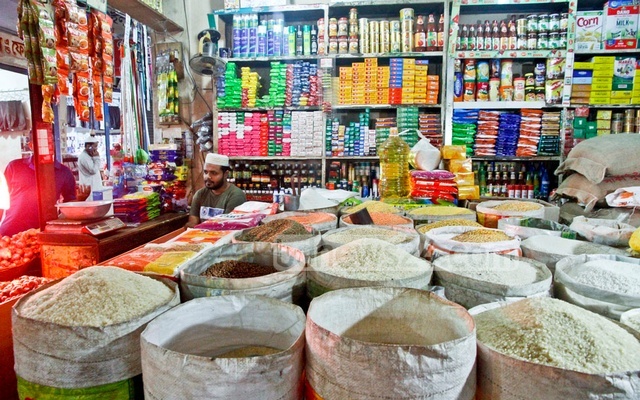 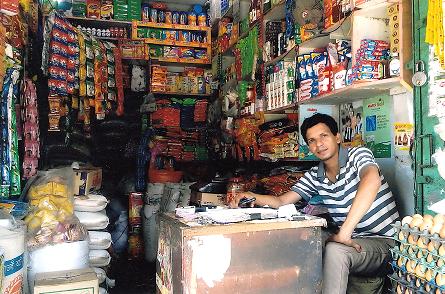 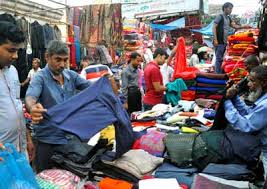 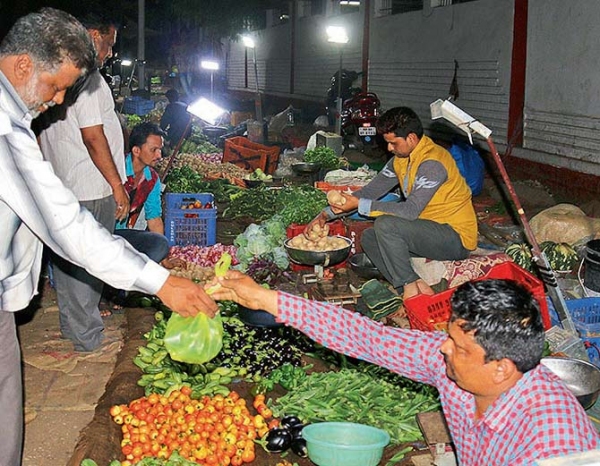 [Speaker Notes: শিক্ষার্থীদের বিভিন্ন প্রশ্ন জিজ্ঞাসা করে পাঠের শিরোনাম ঘোষনা করব।]
ক্রয় জাবেদা
এই পাঠ শেষে শিক্ষার্থীরা...
১। ক্রয় জাবেদা কী তা বলতে পারবে ; 
২। কারবারি বাট্রা কী তা বলতে পারবে ;  
৩। চালানের ভিত্তিতে ক্রয় জাবেদা প্রস্তুত করতে পারবে ।
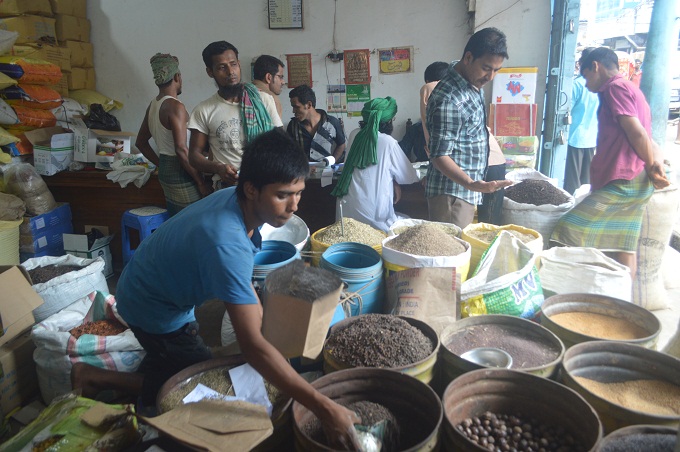 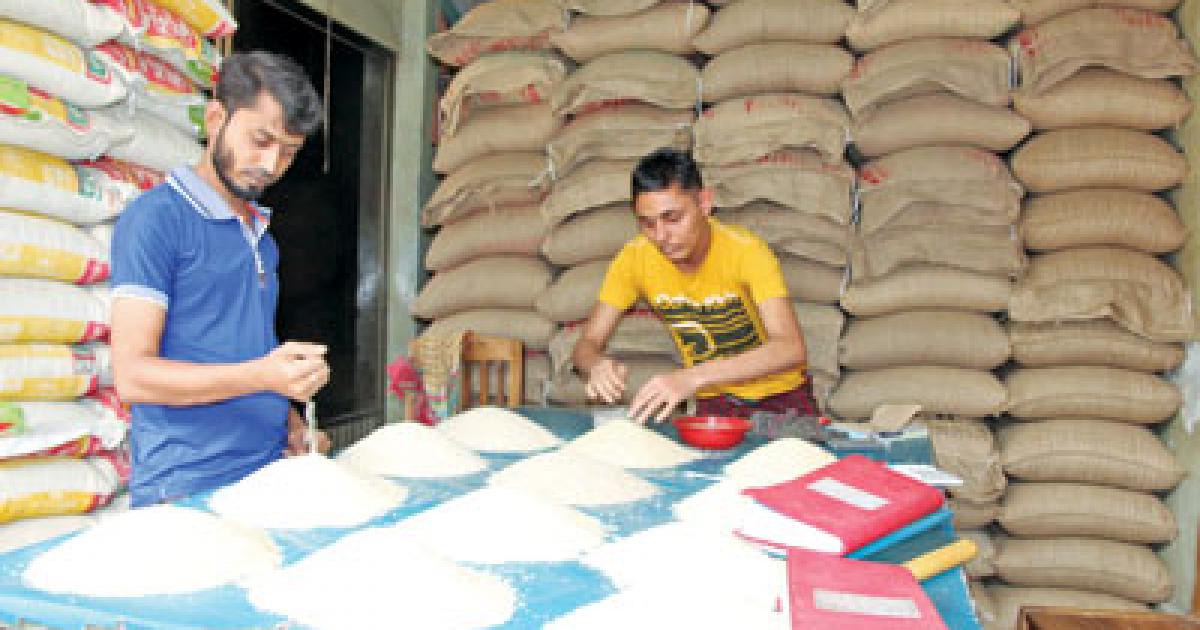 ক্রয়
[Speaker Notes: শিক্ষার্থীদের বিভিন্ন প্রশ্ন জিজ্ঞাসা করব।]
# ক্রয় জাবেদাঃ বিক্রয়ের উদ্দেশ্যে প্রতিষ্ঠান যাহা ক্রয় করে তাই পণ্য। এই পণ্য নগদে ও বাকি উভয় মাধ্যমেই হতে পারে। বাকীতে ক্রয়কৃত পণ্য ক্রয় জাবেদায় লিপিবদ্ধ করা হয়।
বিক্রয় বৃদ্ধির জন্য বিক্রেতা যখন পূর্ব নির্ধারিত বিক্রয়মূল্য অপেক্ষা কম মূল্যে পণ্য বিক্রয় করে তা কারবারি বাট্রা হিসেবে গণ্য করা হয় ।
স্যার কারবারি বাট্রা কী?
সময়  
০৫ মিনিট
একক কাজ
২। কারবারি বাট্রা কাকে বলে ? ১৫০০০  টাকার ৫% কারবারি বাট্রা বের কর ।
চালানের নমুনা
 চালানের উপর ভিত্তি করে ক্রয় জাবেদা প্রস্তুর করা হয়।
সওদাগর এজেন্সি
৫১/৩, বাদামতলি, সদরঘাট,ঢাকা
চালান নং ১৬৫
তারিখ : ২ মে ২০১৭
ক্রেতার নাম : রাহা ট্রেডার্স
ঠিকানা : ২৩/২, কাঠাল বাগান , ঢাকা
চালান
কথায় : আটত্রিশ হাজার টাকা
বিক্রয় শর্ত :২/১০, নীট ৩০
বিঃদ্রঃ ভুল-ত্রুটি সংশোধনযোগ্য
বিক্রেতার স্বাক্ষর
ক্রয় জাবেদা এর নমুনা ছক
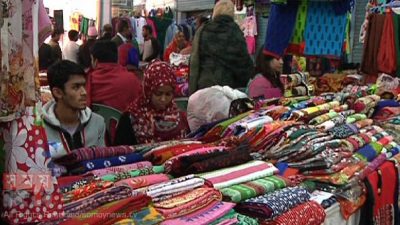 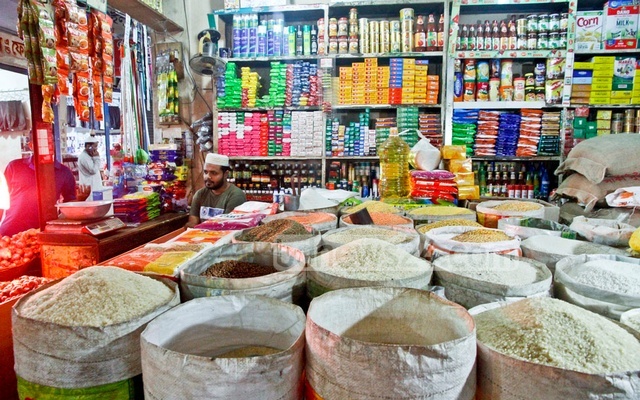 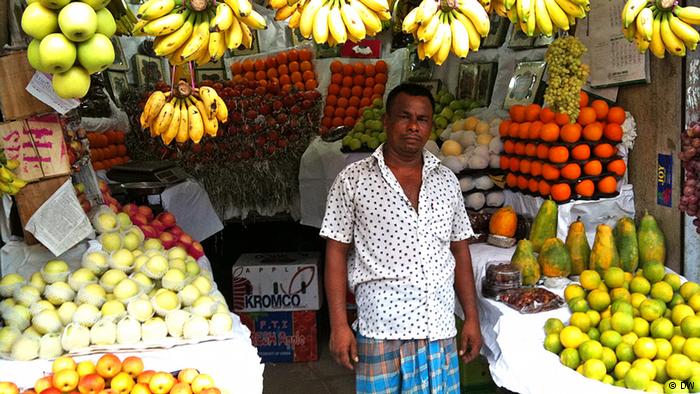 সময় : ১০ মিনিট
দলিয় কাজ
জনাব শাহজাহান ঢাকার কাওরান বাজারের একজন পাইকারি ব্যবসায়ি। তার প্রতিষ্ঠানে ২০১৬ সালের ডিসেম্বর মাসের কতিপয় লেনদেন নিম্নরুপঃ
ডিসেম্বর ১ 	 মিলি ষ্টোরস, ঢাকা এর নিকট থেকে প্রতি কেজি ১০০ টাকা দরে ৫০ কেজি মশুর ডাল ক্রয় । 	 কারবারি বাট্রা ২% চালান নং ২১৫ । পরিবহণ খরচ ২০০ টাকা ।
ডিসেম্বর ৫ 	 জনি ট্রেডার্সের নিকট থেকে প্রতি পাউন্ড ২০০ টাকা দরে ৫০০ পাউন্ড চা ক্রয় । কারবারি 	 বাট্রা ৫% । চালান নং ৩২০ ।
ডিসেম্বর ৮ 	 রতন ষ্টোরস এর নিকট প্রতি পাউন্ড ২২০ টাকা দরে ১০০ পাউন্ড চা বিক্রয় । কারবারি 	 বাট্রা ৩% । চালান নং ২৫৪ । কুলির মজুরি ২০০ টাকা ।
ডিসেম্বর ১২ 	জাফর ব্রাদার্সের নিকট থেকে প্রতি লিটার ১২০ টাকা দরে ৩০০ লিটার সয়াবিন তেল ক্রয় । 	কারবারি বাট্রা ৪% । চালান নং ২৬২ ।

প্রশ্নঃ উপরোক্ত লেনদেনের ভিত্তিতে জনাব শাহজাহানের ক্রয় জাবেদা প্রস্তুত কর।
মূল্যায়ন
ক্রয় জাবেদা কাকে বলে ?
ক্রয় জাবেদা কিসের ভিত্তিতে তৈরি করা হয় ?
বাকিতে ক্রয় কোন জাবেদায় লিপিবদ্ধ করা হয় ?
বাড়ির কাজ
জনাব শাহিন ঢাকার কাওরান বাজারের একজন পাইকারি ব্যবসায়ি। তার প্রতিষ্ঠানে ২০১৬ সালের ডিসেম্বর মাসের কতিপয় লেনদেন নিম্নরুপঃ
ডিসেম্বর ১ 	রনি ষ্টোরস, ঢাকা এর নিকট থেকে প্রতি কেজি ৬০ টাকা দরে ৫০০ কেজি চিনি  ক্রয় । কারবারি বাট্রা 	২% চালান নং ২১৫ । পরিবহণ খরচ ২০০ টাকা ।
ডিসেম্বর ৫ 	জনি ট্রেডার্সের নিকট থেকে প্রতি পাউন্ড ১৮০ টাকা দরে ১০০০ পাউন্ড চা ক্রয় । কারবারি বাট্রা ৫% । 	চালান নং ৩২০ । প্যাকিং খরচ ২৫০ টাকা ।
ডিসেম্বর ৮ 	রতন ষ্টোরস এর নিকট প্রতি পাউন্ড ২২০ টাকা দরে ১০০ পাউন্ড চা বিক্রয় । কারবারি বাট্রা ৩% । চালান 	নং ২৫৪ । কুলির মজুরি ২০০ টাকা ।

প্রশ্নঃ উপরোক্ত লেনদেনের ভিত্তিতে জনাব শাহিনের ক্রয় জাবেদা প্রস্তুত কর ।
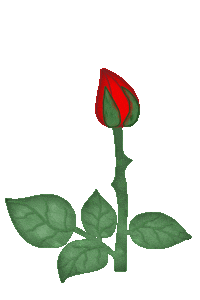 ধন্যবাদ